Hierarchical clustering & Graph theory
Single-link, coloring example
Introduction
What is clustering?
Most important unsupervised learning problem
Find structure in a collection of unlabeled data
The process of organizing objects into groups whose members are similar in some way
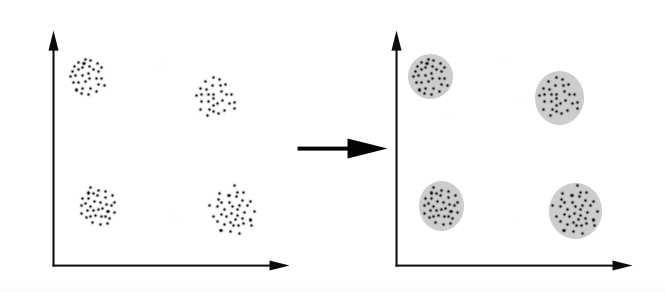 Example of distance based clustering
Goals of Clustering
Data reduction: 
Finding representatives for homogeneous group
Natural data types: 
Finding natural clusters and describe their property
Useful data class: 
Finding useful and suitable groupings
Outlier detection
Finding usual data objects
Applications
Marketing
Biology
Libraries
Insurance
City-planning
Earthquake studies
Requirements
Scalability
Dealing with different types of attributes
Discovering clusters with arbitrary shape
Minimal requirements for domain knowledge to determine input parameters
Ability to deal with noise and outliers
Insensitivity to order of input records
High dimensionality
Interpretability and usability
Clustering Algorithms
Exclusive Clustering
K-means
Overlapping Clustering
Fuzzy C-means
Hierarchical Clustering
Hierarchical Clustering
Probabilistic Clustering
Mixture of Gaussians
Hierarchical Clustering (Agglomerative)
Given a set of N items to be clustered, and an N*N distance matrix, the basic process of hierarchical clustering is:
Step 1. Assign each data as a cluster, so we have N clusters from N items. Distance between clusters=distance between the items they contain
Step 2. Find the closest pair of clusters and merge them into a single cluster (become N-1 clusters)
Step 3. Compute the distances between the new cluster and each of the old cluster
Step 4. Repeat step 2 and 3 until all clusters are combined into a single cluster of size N.
Illustration
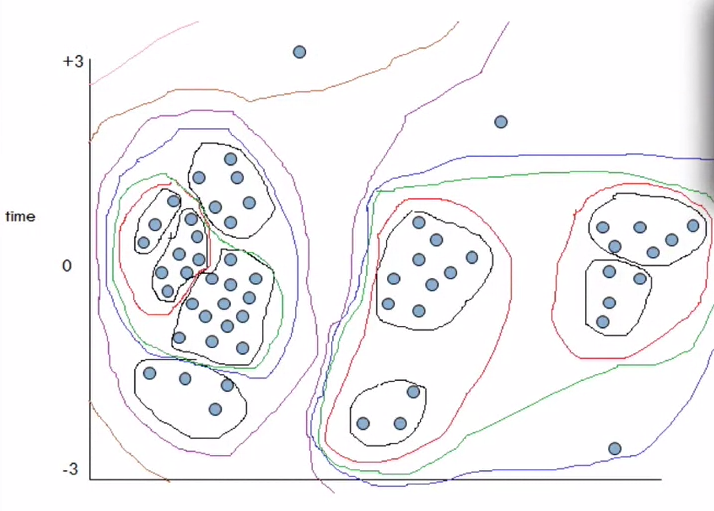 Ryan Baker
Different Algorithms to calculate distances
Single-linkage clustering
Shortest distance from any member of one cluster to any member of the other cluster
Complete-linkage clustering
Greatest distance from any member of one cluster to any member of the other cluster
Average-linkage clustering
Average distance from …
UCLUS method by R.D’Andrade
Median distance from …
Single-linkage clustering example
Cluster cities
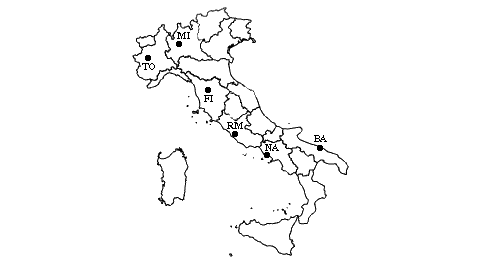 http://home.deib.polimi.it/matteucc/Clustering/tutorial_html/hierarchical.html
To Start
Calculate the N*N proximity matrix D=[d(i,j)]





The clustering are assigned sequence numbers k from 0 to (n-1) and L(k) is the level of the kth clustering.
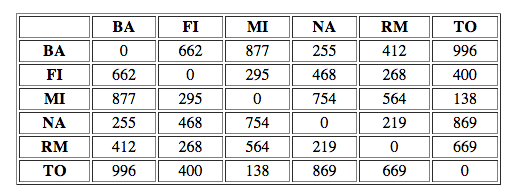 Algorithm Summary
Step1. Begin with disjoint clustering having level L(0)=0 and sequence number m=0
Step 2. Find the most similar(smallest distance) pair of clusters in the current clustering (r),(s) according to       
	d[(r),(s)]=min d[(i),(j)]
Step 3. Increment the sequence number from mm+1 Merge clusters r, s to a single cluster. Set the level of this new clustering m to
	L(m)= d[(r),(s)]
Step 4. Update the proximity matrix, D by deleting the rows and columns of (r), (s) and adding a new row and column of the combined (r, s). The proximity of the new cluster (r, s) and old cluster (k) is defined by
	d[(k),(r, s)]=min {d[(k), (r)],  d[(k), (s)] }
Step 5. Repeat from step 2 if m<N-1, else stop as all objects are in one cluster now
Iteration 0
The table is the distance matrix D=[d(I,j)]. m=0 and L(0)=0 for all clusters.
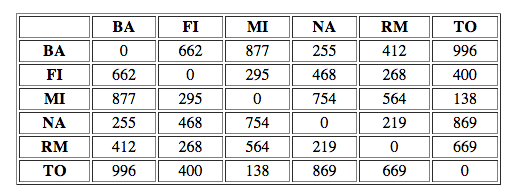 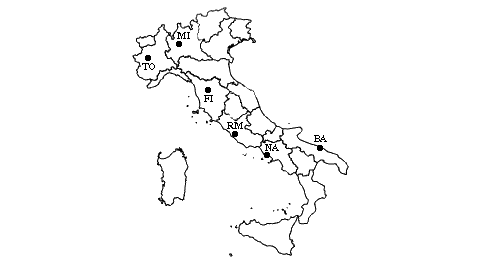 Iteration 1
Merge MI with TO into MI/TO, L(MI/TO)=138 m=1
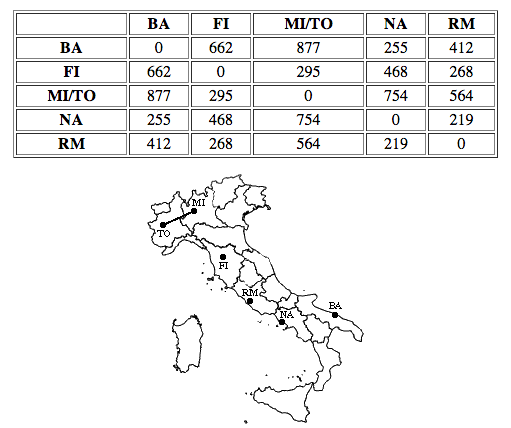 Iteration 2
merge NA, RMNA/RM, L(NA/RM)=219, m=2
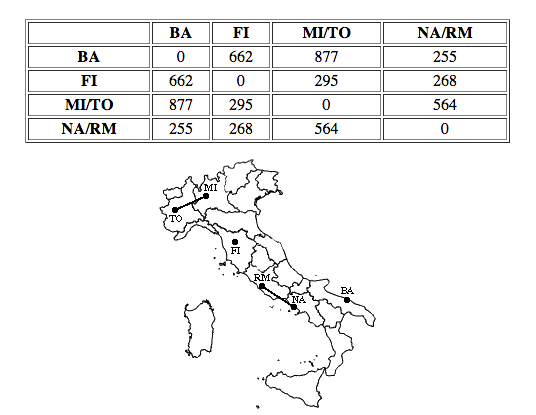 Iteration 3
Merge BA and NA/RM into BA/NA/RM
L(BA/NA/RM)=255, m=3
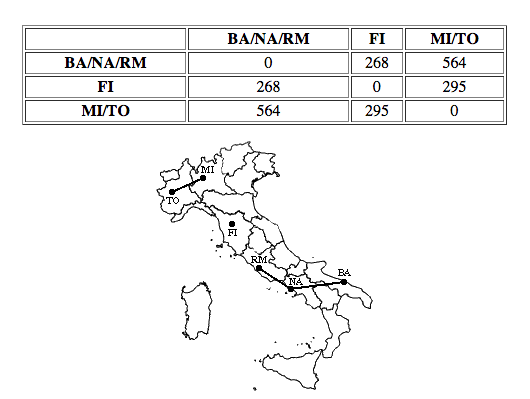 Iteration 4.
Merge FI with BA/NA/RM into FI/BA/NA/RM
L(FI/BA/NA/RM)=268, M=4
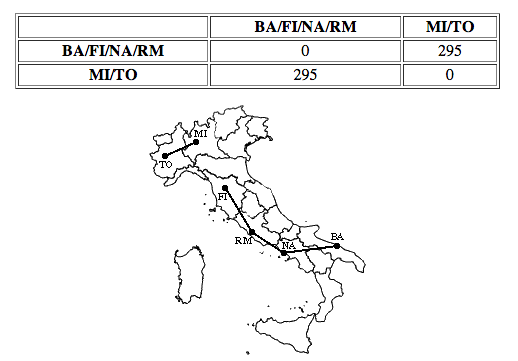 Hierarchical tree (Dendrogram)
The process can be summarized by the following hierarchical tree
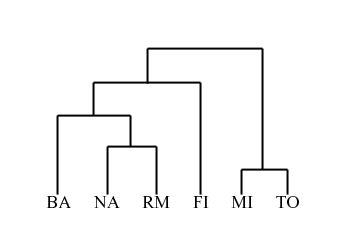 Complete-link clustering
Complete-link distance between clusters Ci and Cj is the maximum distance between any object in Ci and any object in Cj 

The distance is defined by the two most dissimilar objects
Group average clustering
Group average distance between clusters Ci and Cj is the average distance between any object in Ci and any object in Cj
Demo
http://home.deib.polimi.it/matteucc/Clustering/tutorial_html/AppletH.html
Comparison
Graph Theory
A graph is an ordered pair G=(V,E) comprising a set V of vertices or nodes together with a set E of edges or lines.
The order of a graph is |V|, the number of vertices
The size of a graph is |E|, the number of edges
The degree of a vertex is the number of edges that connect to it
Seven Bridges of Konigsberg Problem
Leonhard Euler, published in 1736





Can we find a path to go around A, B, C, D using the path exactly once ?
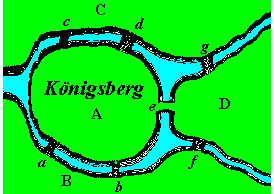 Euler Paths and Euler Circuit
Simplifies the graph to 




Path that transverse every edge in the graph exactly once
Circuit: a Euler path is starts and ends at the same point
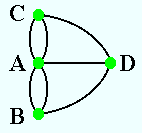 Theorems
Theorem: A connected graph has an Euler path (non circuit) if and only if it has exactly 2 vertices with odd degree
Theorem: A connected graph has Euler circuit if and only if all vertices have even degrees
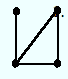 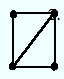 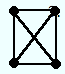 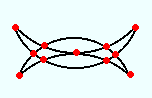 Coloring Problem
Class conflicts and representation using graph
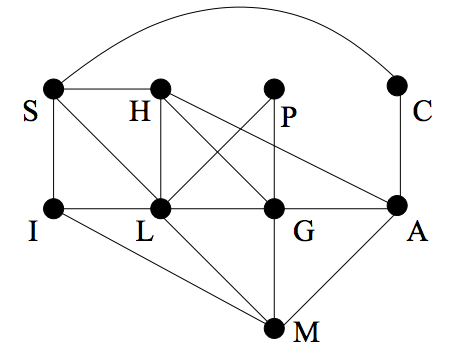 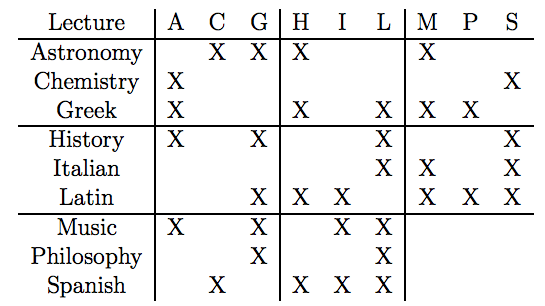 http://web.math.princeton.edu/math_alive/5/Notes2.pdf
Proper Coloring
Colors the vertices of a graph so that two adjacent vertices have different colors.
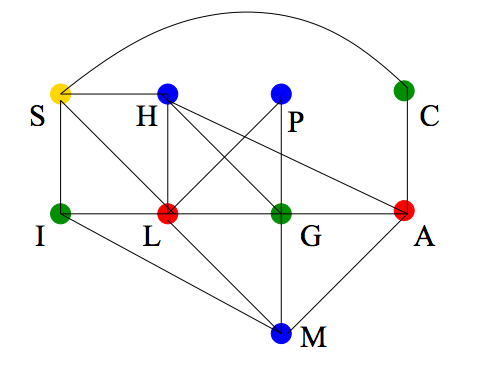 4 color graph: http://web.math.princeton.edu/math_alive/5/Notes2.pdf
Greedy Coloring Algorithm
Step 1. Color a vertex with color 1

Step 2. Pick an uncolored vertex v, color it with the lowest-numbered color that has not been been used on any previously-colored vertices adjacent to v.

Step 3. Repeat step 2 until all vertices are colored
Coloring Steps
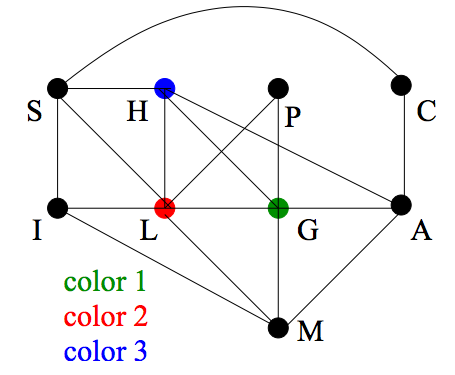 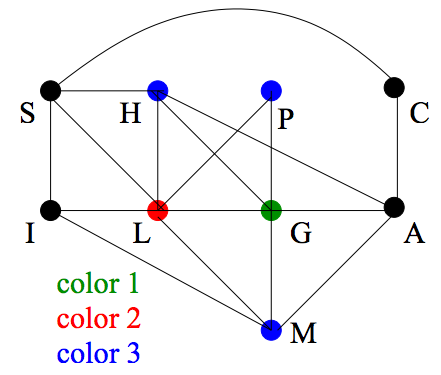 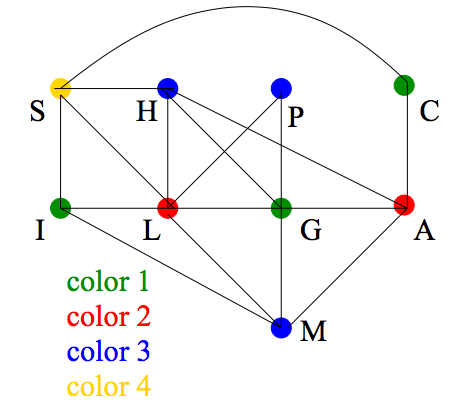 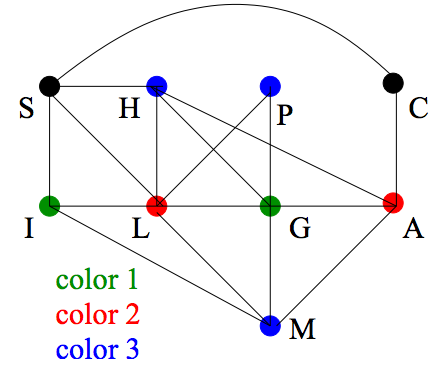 Chromatic Number & Greedy Algorithm
The chromatic number of a graph is the minimum number of colors in a proper coloring of that graph.
Greedy Coloring Theorem:
If d is the largest of the degrees of the vertices in a graph G, then G has a proper coloring with d+1 or fewer colors, i.e. the chromatic number of G is at most d+1(Upper Bond)
Real chromatic number may be smaller than the upper bond
Related Algorithms
Bellman-ford
Dijkstra
Ford-Fulkerson
Nearest neighbor
Depth-first search
Breadth-first search
Prim
Resources
Princeton web math
 http://web.math.princeton.edu/math_alive/5/Notes2.pdf
A tutorial on clustering algorithms 
http://home.deib.polimi.it/matteucc/Clustering/tutorial_html/hierarchical.html
Andrew Moore
K-means and Hierarchical clustering http://www.autonlab.org/tutorials/kmeans.html
Ryan S.J.d. Baker
Big Data Education, video lecture week 7, couresa https://class.coursera.org/bigdata-edu-001/lecture
Chris Caldwell
Graph theor tutorials
http://www.utm.edu/departments/math/graph/